REVISION: CONNECT
partes
processus
ruptura
carcinoma
sanatio
caries
bursa
inflammatio
lamina
fractura
therapia
operatio
remedium
columna vertebralis
vertebrae lumbales
ligamentum teres
colon descendens
herpes simplex
dentes permanentes
musculus biceps brachii
appendix vermiformis
os ethmoidale
ossa nasalia
morbus exacerbans
trauma grave
febris recurrens
columnae vertebralis
vertebrarum lumbalium
ligamenti teretis
coli descendentis
herpetis simplicis
dentium permanentium
musculi bicipitis brachii
appendicis vermiformis
ossis ethmoidalis
ossium nasalium
morbi exacerbantis
traumatis gravis
febris recurrentis
[Speaker Notes: Which phrases are in Plural?]
Comparison of adjectives
2nd week
Comparison of adjectives
Adjectives can express different levels of quality
1st level	– POSITIVE 
expresses quality on its own
	in English: good, small, easy
2nd level	– COMPARATIVE
compare differences between the qualities of two nouns 
in English: better, smaller, easier
3rd level	– SUPERLATIVE 
describe the quality of a noun that is the highest (or lowest) in degree compared to the members of the noun’s group.
in English: the best, the smallest, the easiest
Types of comparison
In Latin, as well as in English, there exist various ways of comparing adjectives:
regular
comparatives and adjectives are formed using suffixes
in English: small, smaller, the smallest
irregular
comparatives and superlatives have irregular forms
in English: good, better, the best
periphrastic
a multi-word expression has the same role as an inflection
in English: intelligent, more intelligent, the most intelligent
incomplete
no positive form of adjective, only comparatives (and superlatives) exist
Regular comparison - comparative
Positive
LONGUS, A, UM 	gen. LONG-I
BREVIS, E 		gen. BREV-IS

Comparative 
take genitive stem of the adjective and add endings:
-ior (m+f), -ius (n), genitive ending for all 3 genders: -ioris
declined like the 3rd declension consonant stems
   LONGIOR, LONGIUS, gen. LONGIORIS
   BREVIOR, BREVIUS, gen. BREVIORIS
Declining of comparatives
Comparative forms are declined according to paradigms DOLOR (M., F.) and CORPUS (N.)
Genitive ending is for all 3 genders: – IORIS. 

simplex, simplicis	-> simplicior (m., f.), simplicius (n.)	-> g. sg.: simplicioris (m., f., n.)
latus, a, um 	-> latior (m., f.), latius (n.) 		-> g. sg.: latioris
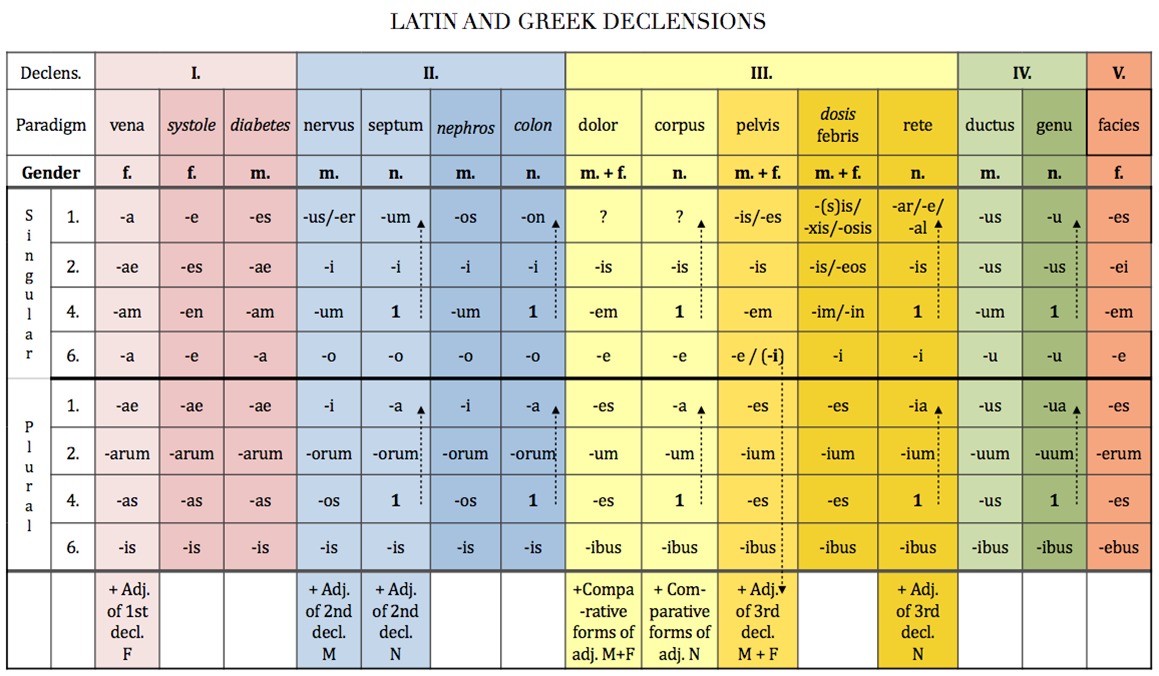 Regular comparison - superlative
Positive
LONGUS, A, UM 	gen. LONG-I
BREVIS, E 		gen. BREV-IS

Superlative
take genitive stem of the adjective and add endings:
-issimus (m), a (f), um (n) – declined like 1+2 decl. adjectives 
LONGISSIMUS, A, UM
BREVISSIMUS, A, UM
Irregular  and incomplete comparison
Irregular comparison
magnus		major, majus		maximus, a, um
parvus		minor, minus		minimus, a, um

Incomplete comparison
forms used to describe positions on human body, derived from prepositions, having only comparative and superlative forms
ante		anterior, ius 
post		posterior, ius		postremus, a, um
supra		superior, ius		supremus, a, um
infra		inferior, ius		infimus/imus, a, um
intra		interior, ius		intimus, a, um
Use of Comparatives in Anatomical Terminology
Comparative forms are used in anatomical terminology when two phaenomena of the same kind occur or when we want to denote location:
circulatio sanguinis major / minor
cornu majus / minus ossis hyoidei
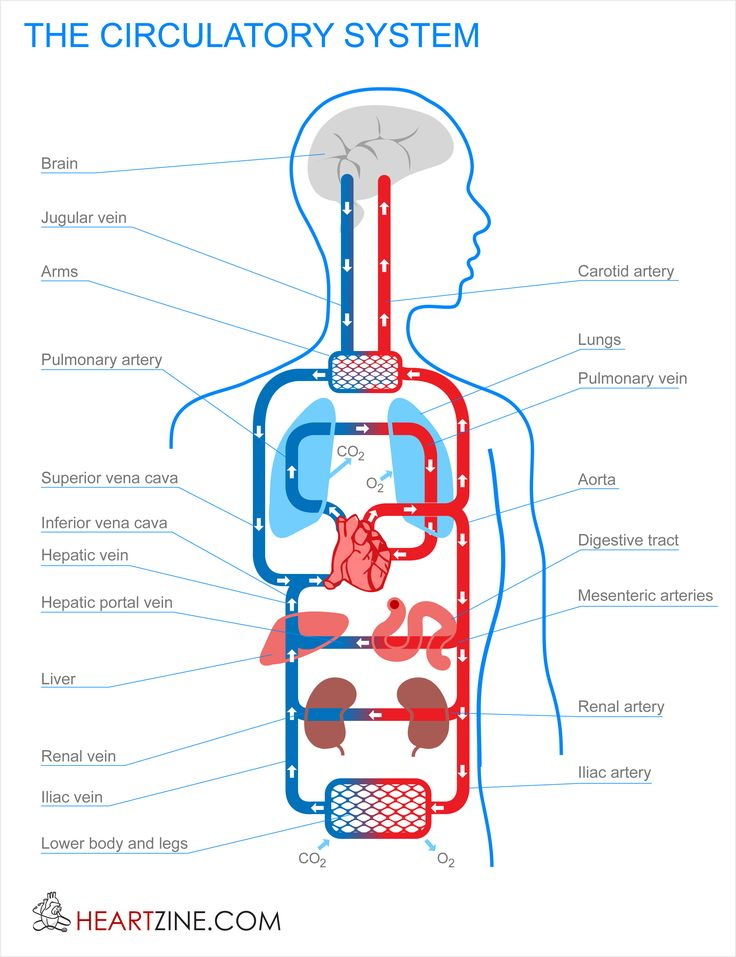 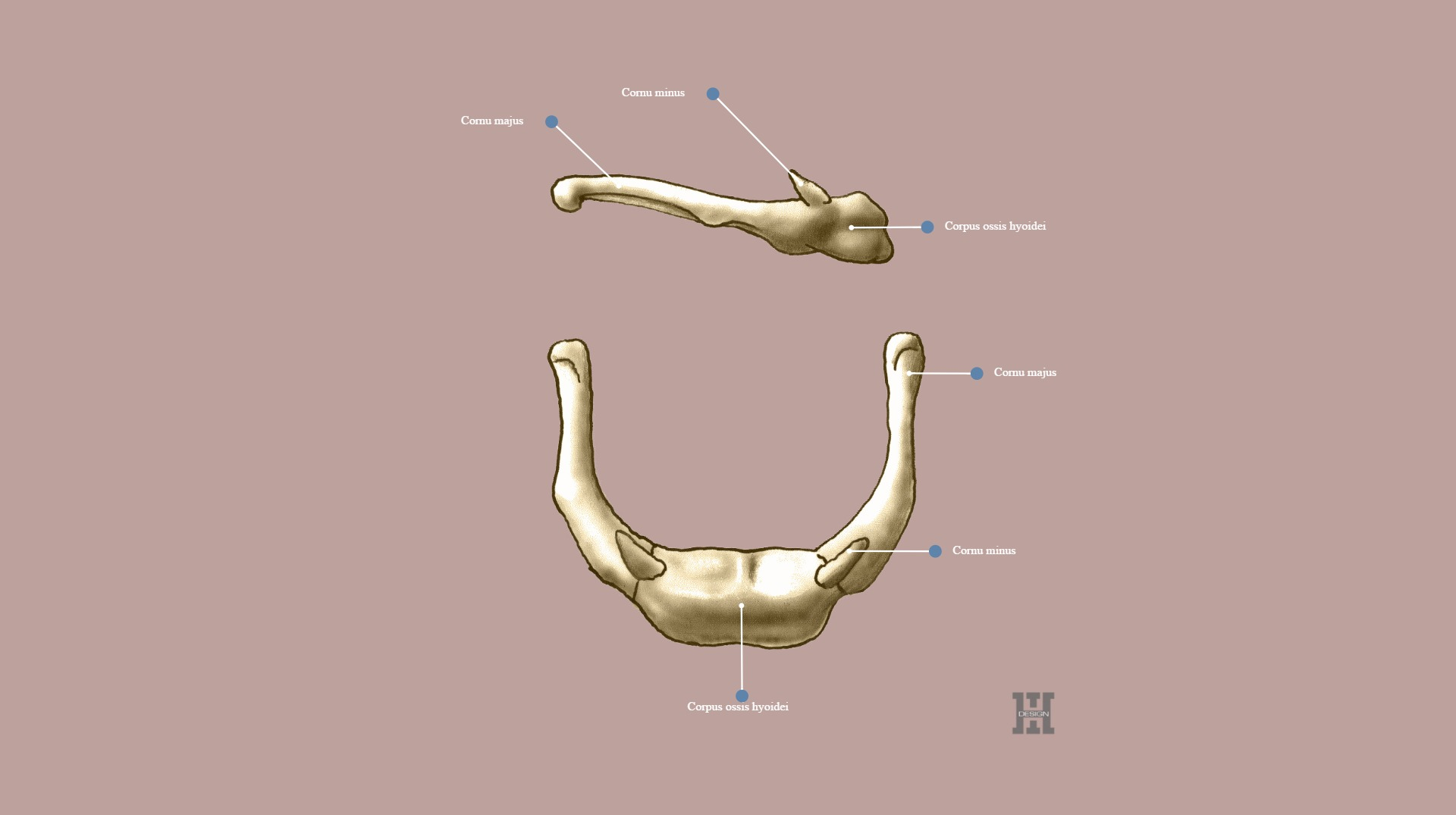 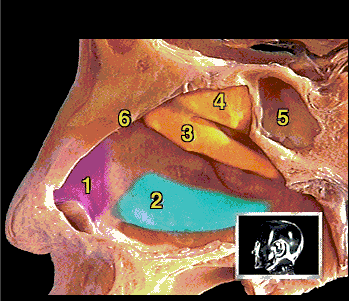 1    cartilago lateralis

2    concha nasalis inferior

3    concha nasalis  media

concha nasalis  superior

sinus sphenoidalis

septum nasi
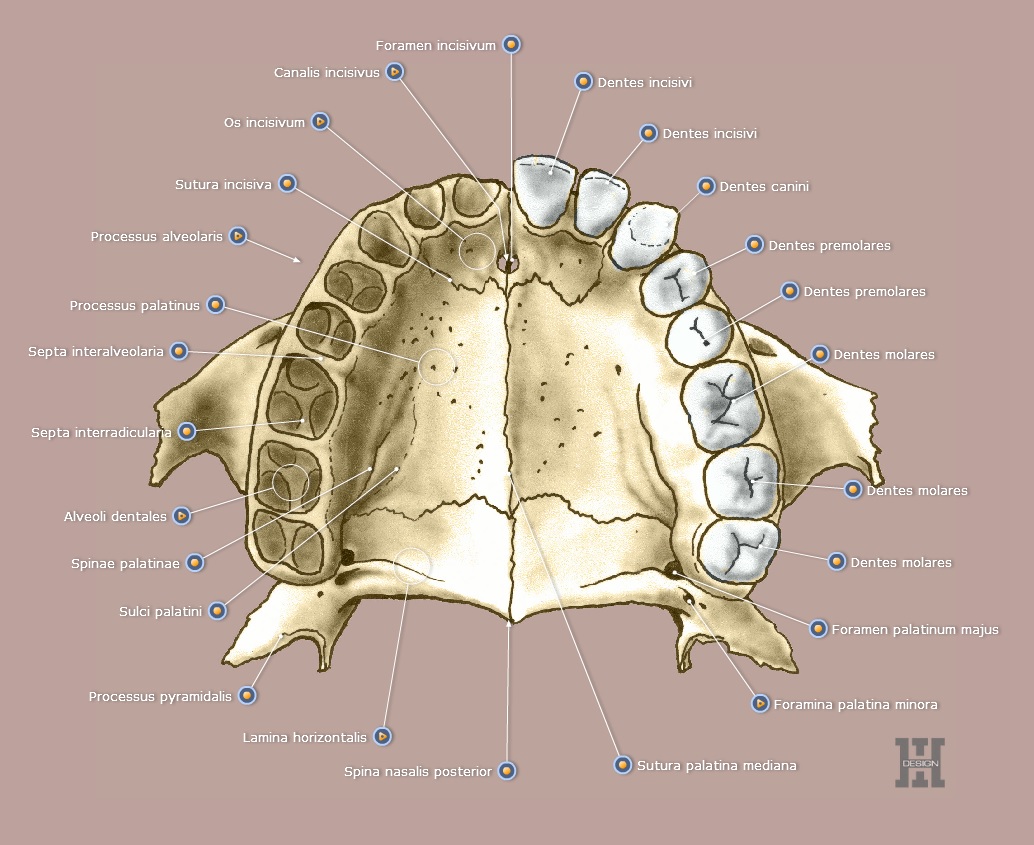 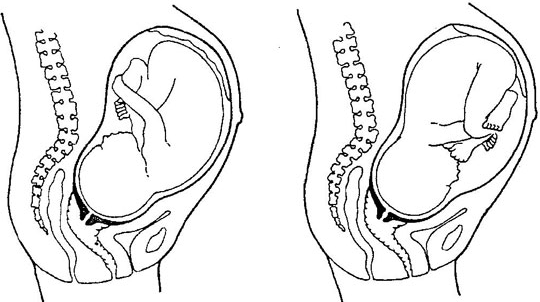 praesentatio occipitis
anterior                                              posterior
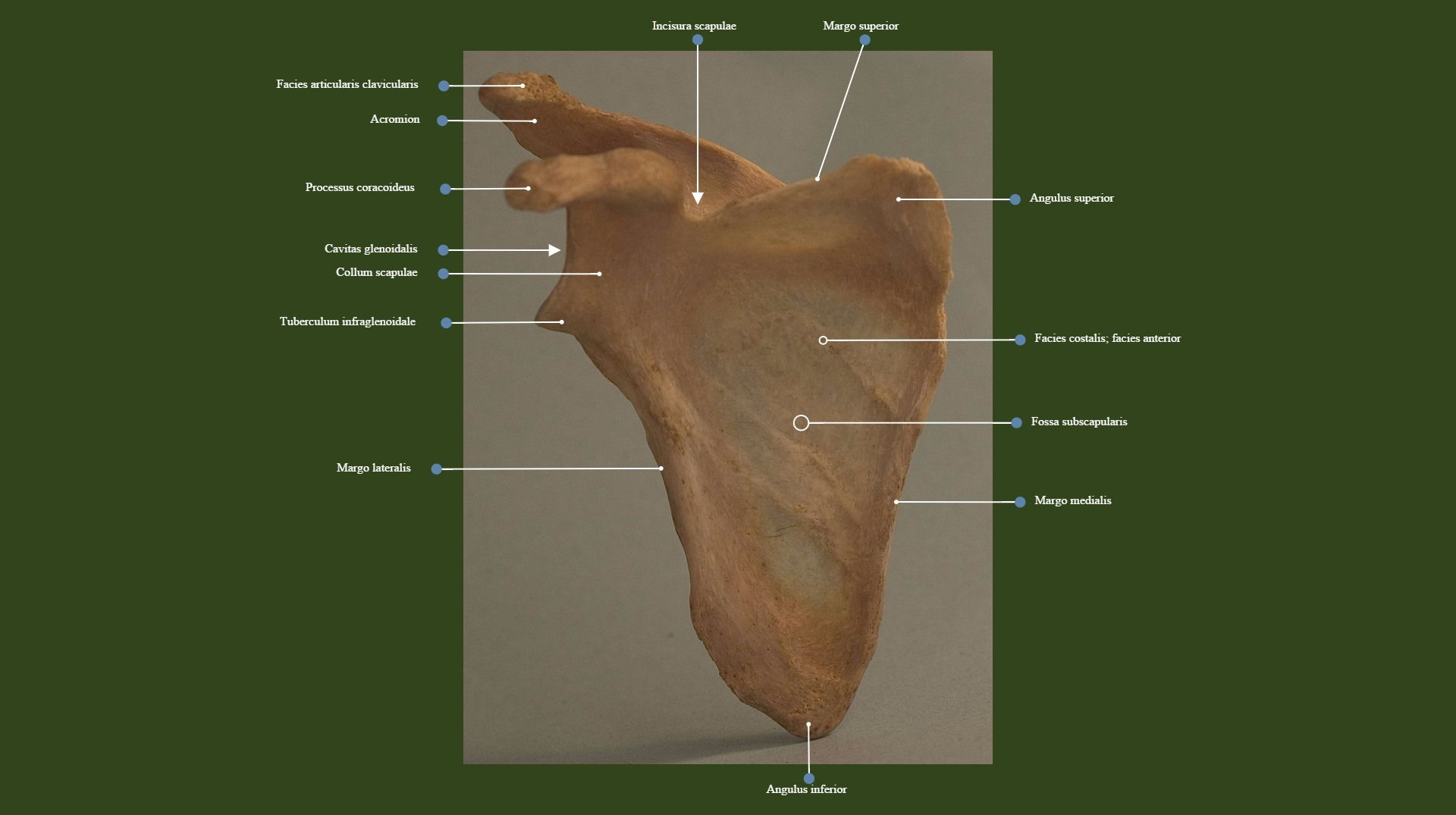 Use of Superlatives in Anatomical Terminology
Superlative forms are used when more than 2 phaenomena of the same kind occur to denote the highest quality of a phaenomenon
e.g.:	musculus gluteus maximus / medius /minimus
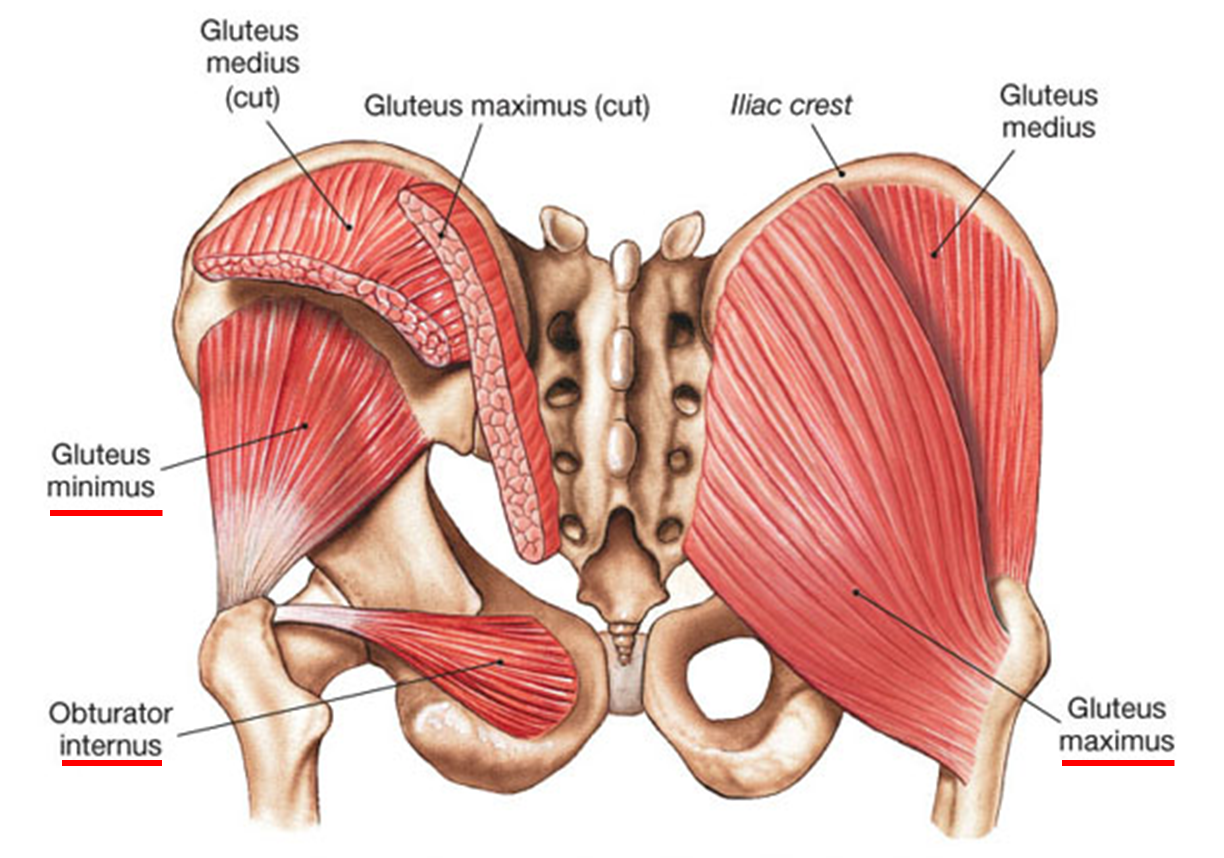 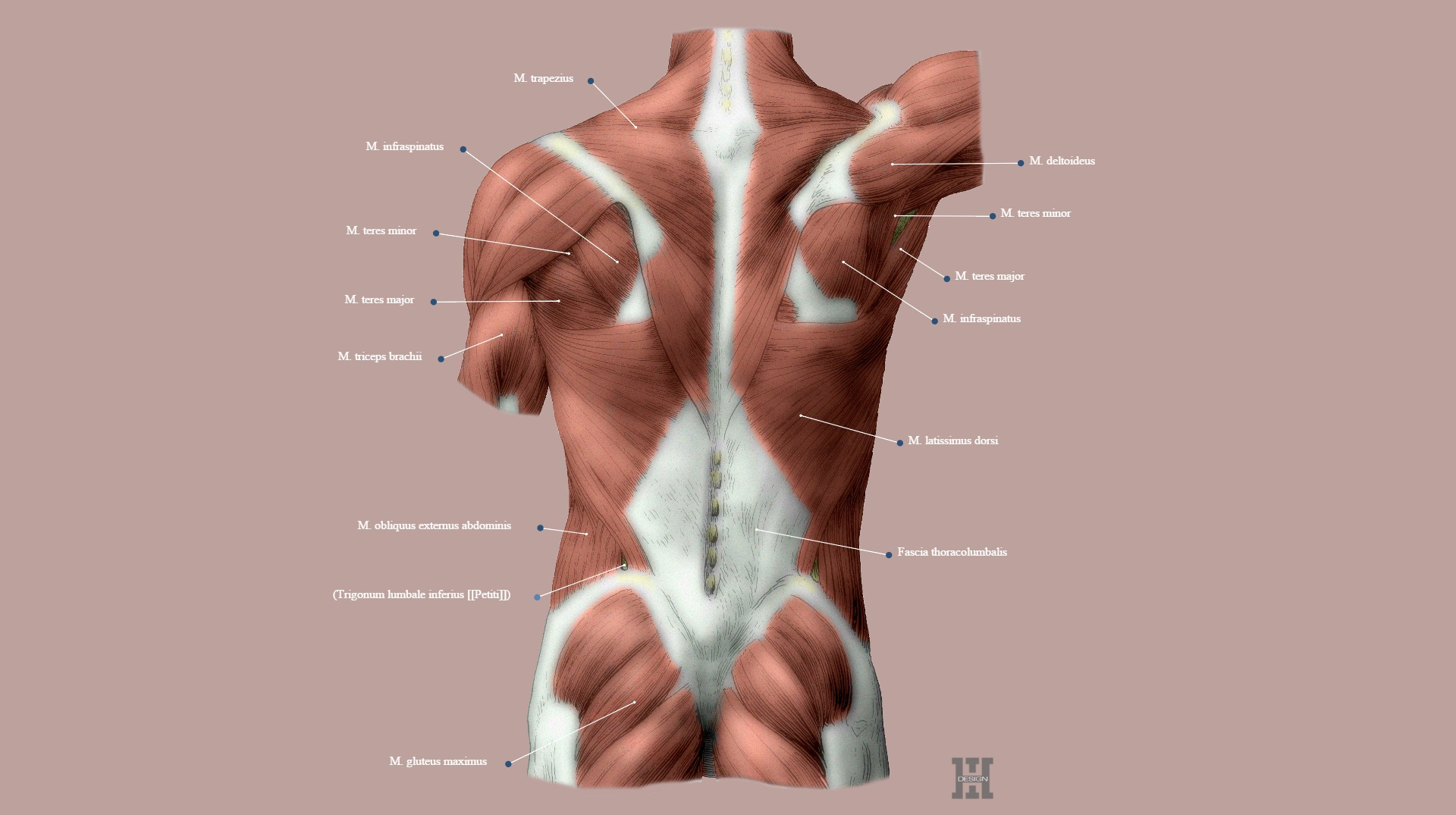 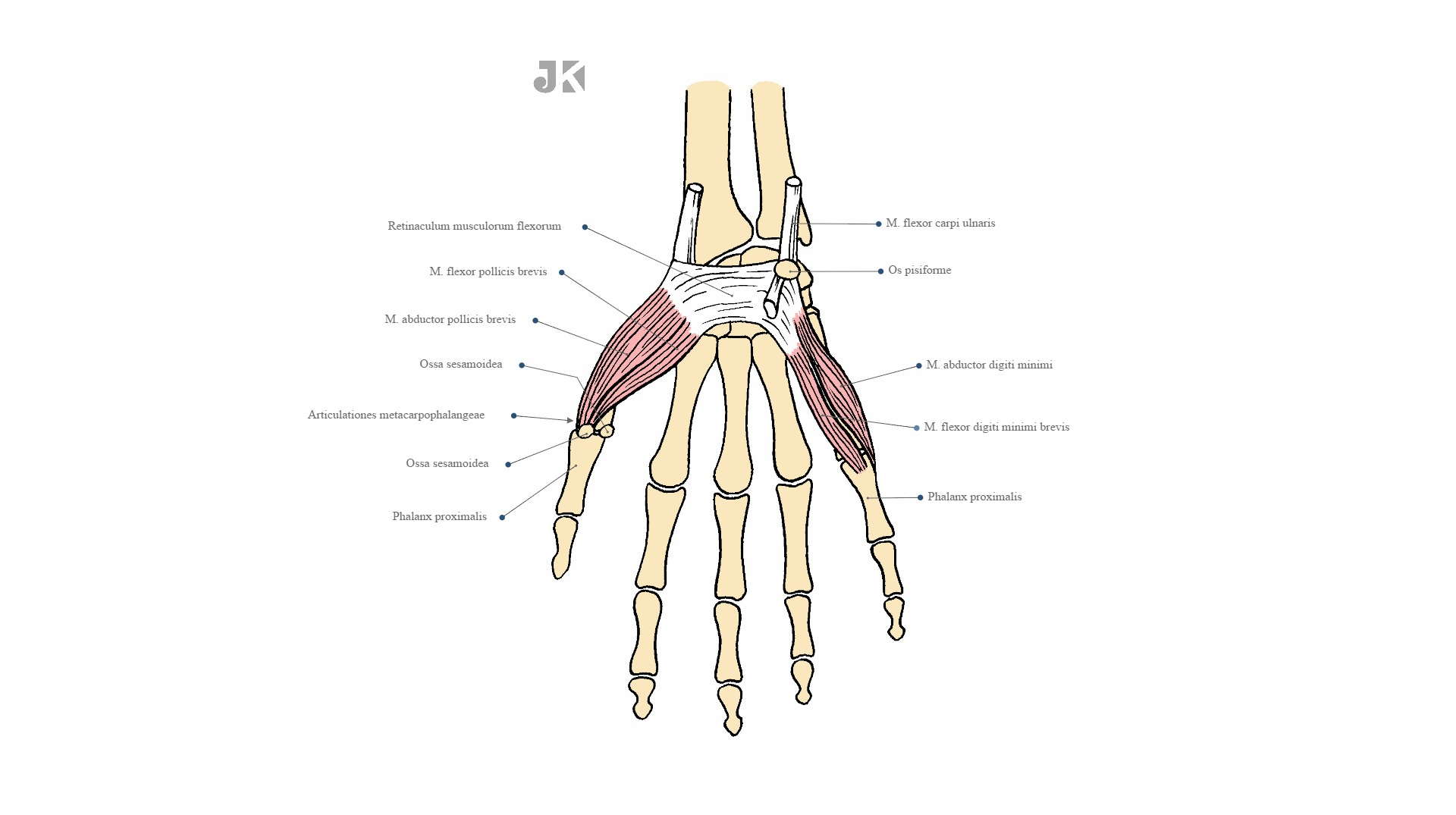 For more examples see handout called „Anatomical terms with superlatives“
Form comparatives and superlatives from given adjectives
minor, minus
minimus, a, um
brevior, ius
brevissimus, a, um
fortior, ius
fortissimus, a, um
acutior, ius
acutissimus, a um
maior, maius
maximus, a, um
longior, ius
longissimus, a, um
gravior, ius
gravissimus, a, um
profundior, ius
profundissimus, a, um
latior, ius
latissimus, a, um
FILL IN COMPARATIVES AND SUPERLATIVES IN CORRECT FORMS
minimus, a, um	musculus abductor digiti  __________
minor,minus  		cornu _______  ossis hyoidei
superior, ius		defectus arcus dentalis____________
intimus,a,um		musculi intercostales___________
inferior,ius		amputatio membri ___________
imus, a,um		arteriae lumbales __________
anterior, ius		peritoneum parietale ___________
latissimus,a,um	ruptura musculi ___________ dorsi
posterior, ius		arteria temporalis profunda ________
minimi
minus
superioris
intimi
inferioris
imae
anterius
latissimi
posterior
CREATE MEANINGFUL DIAGNOSES
pro / dosis / infantibus / maxima
dosis maxima pro infantibus
oris / chronicum / superioris / ulcus / labii
ulcus chronicum labii superioris oris
sepsim / propter / lateris / amputatio / membri / sinistri / inferioris
amputatio membri inferioris lateris sinistri propter sepsim
gastritidis / minoris / suspicio / gradus
suspicio gastritidis gradus minoris
inferioris / dextri / rami / et / ossis / fractura / superioris / pubis / lateris
fractura rami superioris et inferioris ossis pubis lateris dextri
TRANSLATE
shorter bone
os brevius 
more severe injury
trauma gravius
bigger danger
periculum majus
bigger sublingual duct
ductus sublingualis major
in the upper hollow vein
in vena cava superiore
the longest muscle of the upper limb
musculus longissimus membri superioris
lesser curvature of ventricle of heart
curvatura minor ventriculi cordis
TRANSLATE
posterior deep temporal artery 
arteria temporalis profunda posterior
fracture of the middle phalanx of the smallest finger
fractura phalangis mediae digiti minimi
the most recent infarction 
infarctus recentissimus
the most frequent disease
morbus frequentissimus
the innermost layer of oesophagus
tunica intima oesophagi
amputation of the lower limb due to gangraena caused by diabetes mellitus
amputatio extremitatis inferioris propter ganreaenam e diabeta mellito
Put the correct Latin anatomical terms
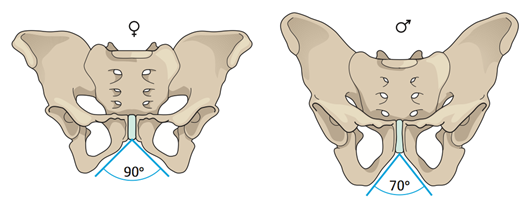 True      False












HOW DO WE DERIVE WORDS IN MEDICAL TERMINOLOGY
1) Derivation
a) Prefix: ante-brachium; ana-lysis
b) Sufix: brachi-alis; nephr-itis
c) Prefix + sufix: ante-brachi-alis; para-nephr-itis
2) Composition: prim-i-para; pneum-o-thorax
3) Derivation + composition: nas-o-lacrim-alis; haemat-ur-ia
4) Abbreviation: DM; CT; HIV, AIDS
5) Borrowings: shock; stress
BASIC TERMINOLOGY Medical words, like many other words consist of 3 basic component parts:
PREFIX
WORD ROOT
SUFFIX
PREFIXES
ORIGIN: LATIN/GREEK prepositions and their phonological variants
ROLE: SPECIFY/RESTRICT/CHANGE/ALTER the meaning of the derived word
Ad-ductor vs. Ab-ductor
POSITION: AT the BEGINNING of the word
MEANING:
TIME/PLACE
DEGREE
DEVIATION/CORECTNESS
SUFFIXES
ROLE: SPECIFY/RESTRICT/CHANGE/ALTER the meaning of the derived word
English example: teach vs. teacher
e.g. adductio vs. adductor
e.g. nephrosis, nephritis, nephroma
POSITION: AT the END of the word
MEANING:
NOUN ENDINGS: STATE, QUALITY, FORM OF DISEASE,...
ADJECTIVE ENDINGS: RELATION, POSSIBILITY, ABILITY, SHAPE,...
Diminutives
A diminutive creates a meaning of ‘small’ or ‘little’.
English example: kittie, sweetie, Maggie,...
In Latin, the diminutive is formed from another noun by the addition of a suffix to its genitive stem:
-(i)culus, a, um	e.g. canaliculus (small canal)
-ulus, a, um	e.g. capitulum (small head)
-olus, a, um	e.g. alveolus (small cavity or pit)
-illus, a, um	e.g. pupilla (pupil; the dark circular aperture 					at the centre of the iris of the eye)
-ellus, a, um	e.g. cerebellum (posterior brain mass, lit. small brain)
Latin diminutives are always of the same gender like the nouns they are derived from.
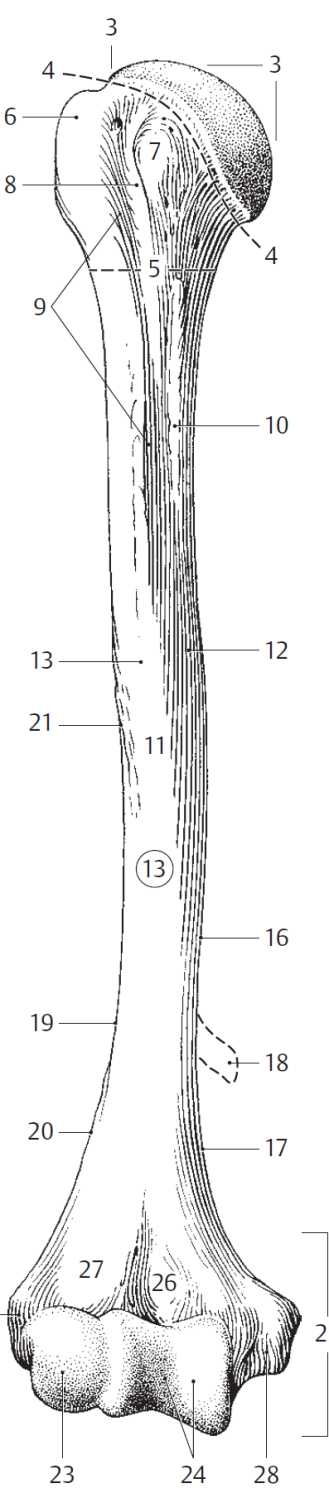 caput humeri 
           x
capitulum humeri
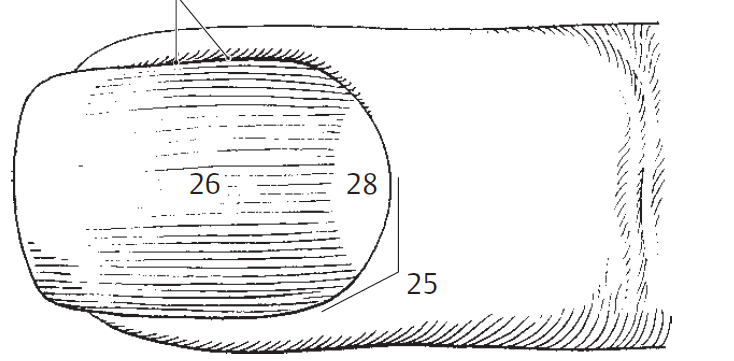 cuticula unguis
corpusculum renale

 glomerulus

capsula glomerularis
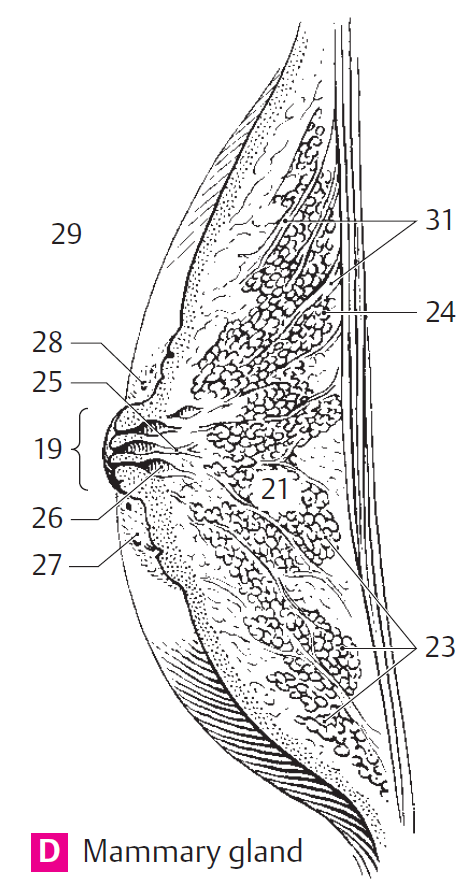 papilla mammae			19

lobi glandulae mammariae 	23

lobuli glandulae mammariae	24

areola mammae			27

glandulae areolares		28

ligg. suspensoria mammaria	31
lingula (< lingua)
= little projection, process

E.g.:
sphenoidalis
pulmonis sinistri
mandibulae
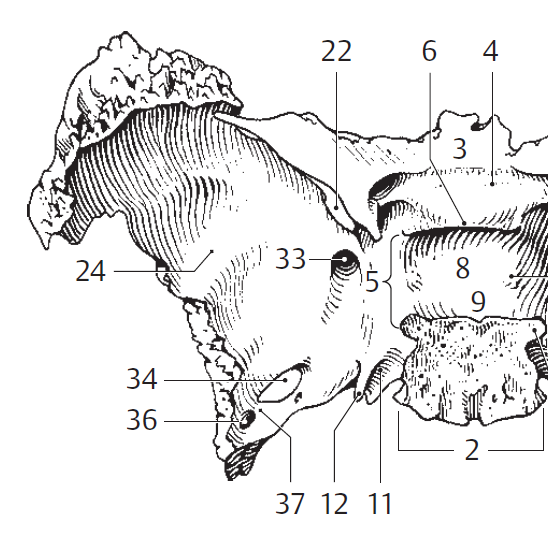 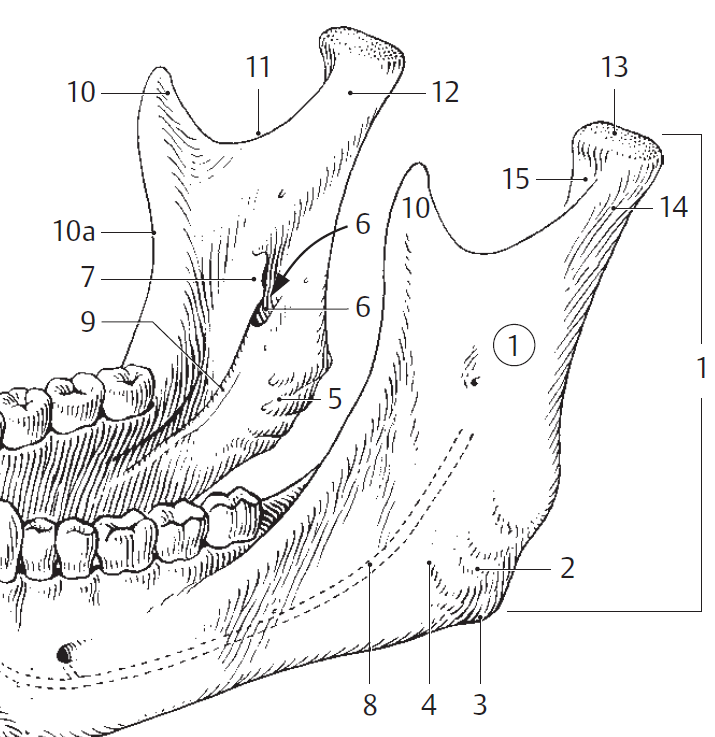 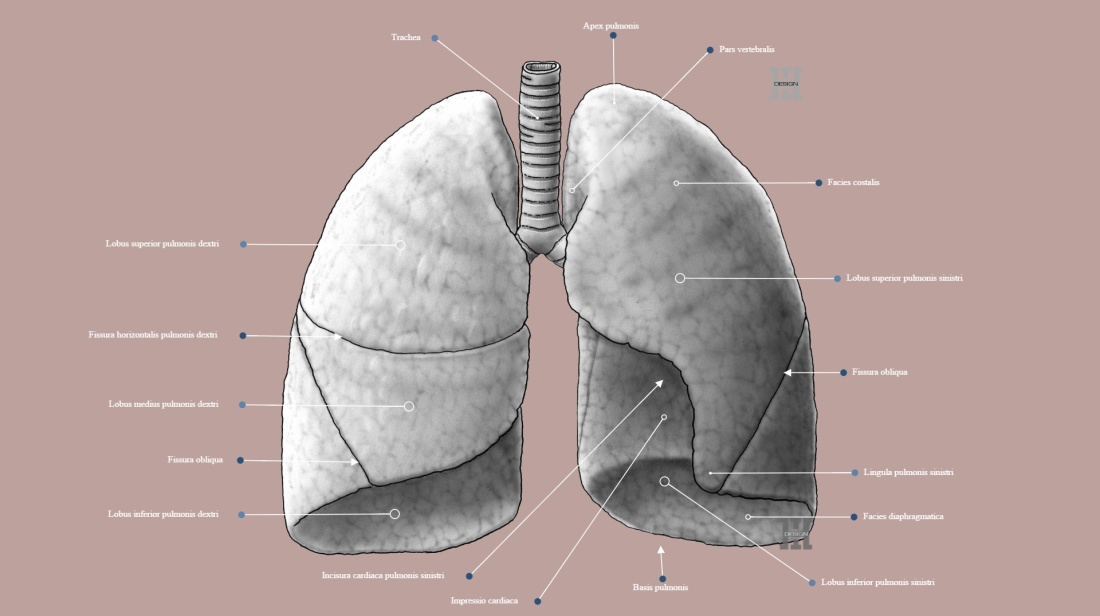 Give nouns from which following diminutives are derived:
caput, itis, n.
os, ossis, n.
capitulum ........................	
nodulus ....................... 	
cerebellum ........................ 	
lingula ........................	
cuticula ......................
denticulus ....................
vasculum ....................



ossiculum .................... 
venula........................	
geniculum ........................ 	
canaliculus........................	
arteriola........................ 	
areola ........................
vena, ae, f.
nodus, i, m.
cerebrum, i, n.
genu, us, n.
lingua, ae, f.
canalis, is, m.
cutis, is, f.
arteria, ae, f.
dens, dentis, m.
area, ae, f.
vas, vasis, n.
Form diminutives:
lobus ........................		
ductus ....................... 	
anus ........................ 		
frenum ......................	
valva .....................
mus ......................
venter.....................




vena.................... 
septum........................	
fossa ........................ 	
tuber ........................ 	
corpus ........................
glans ........................ 	
auris ........................
venula
lobulus
septulum
ductulus
fossula
anulus
frenulum
tuberculum
corpusculum
valvula
musculus
glandula
ventriculus
auricula
A 16-year-old boy was admitted to the hospital after being found unconscious in a snow bank at 6 a.m. on New Year's Day. He had been well until the night before admission, when he attended a party where alcohol was consumed. He was last seen at approximately 11 p.m. Approximately 2 hours later, his friends and family noticed his absence and notified police; a search was begun. At approximately 6 a.m., he was found unconscious in a snowbank by local firefighters and police officers.
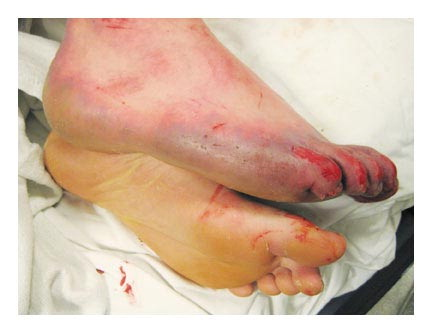 The ambient temperature was −15°C (5°F), with a wind-chill factor of approximately −29°C (−20°F). He was partially undressed
with his pants down and his right boot off;
his limbs were buried in the snow, and
a layer of ice surrounded his right foot.
Diagnosis:
Stage 3 hypothermia.
Stage 3 frostbite with diffuse distal
small-vessel thrombosis and impending
partial limb loss.
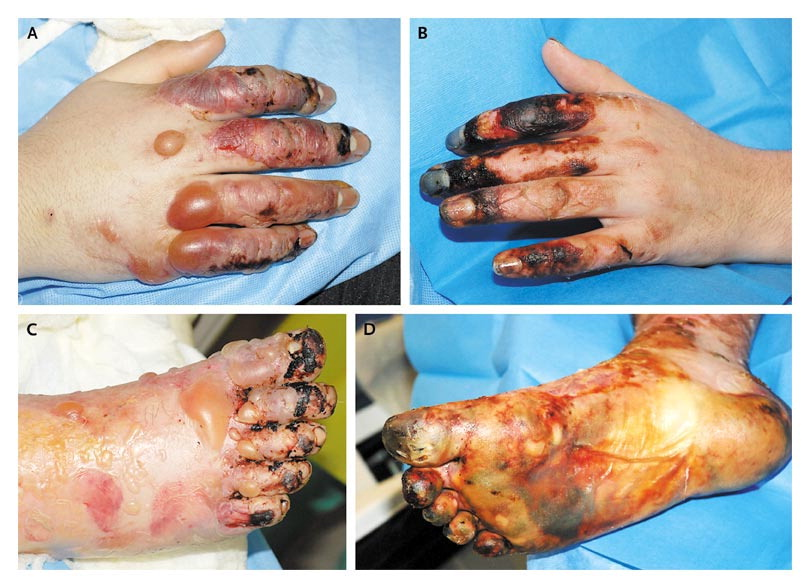 [Speaker Notes: Hypothermia gradus tertii.
Congelatio gradus tertii cum thrombosi vasculorum distali diffusa
Periculum amputationis partialis membri (extremitatis) / amputatio partialis imminens]